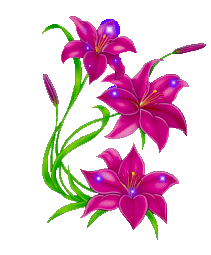 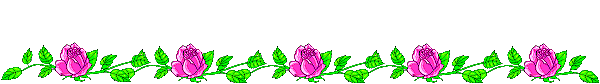 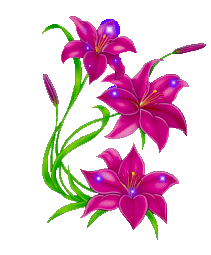 ĐỊA  LÝ- LỚP 5 - TUẦN 29
Châu Đại Dương 
và châu Nam Cực
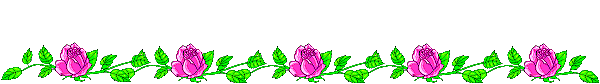 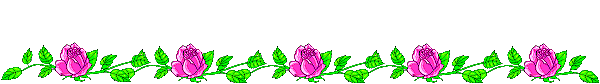 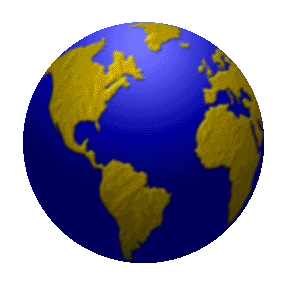 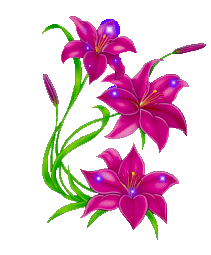 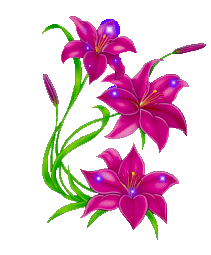 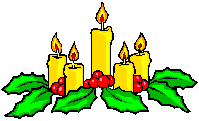 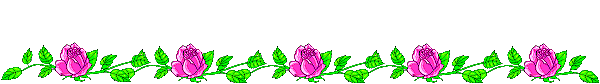 Khởi động
Châu Mĩ đứng thứ mấy về diện tích trong các châu lục trên thế giới?
	a)1
	b) 2
	c) 3
Châu Mĩ nằm ở bán cầu nào?
a)  Bán cầu Nam
b)  Bán cầu Bắc
c)  Bán cầu Tây
Đồng bằng A -ma -dôn nằm ở?

a)  Bắc Mĩ

b)  Trung Mĩ

c)  Nam Mĩ
Thứ năm ngày 30 tháng 3 năm 2023
Địa lí
 Châu Đại Dương 
và châu Nam Cực
Các nội dung chính cần tìm hiểu
1. Vị trí địa lí, giới hạn của Châu Đại Dương.
2. Đặc điểm tự nhiên của Châu Đại Dương.
3. Người dân và hoạt động kinh tế của Châu Đại Dương.
4. Tìm hiểu về Châu Nam Cực.
Thứ tư ngày 5 tháng 4 năm 2023

Địa lí: Châu Đại Dương và châu Nam Cực
Hoạt động 1: 
Vị trí địa lí, giới hạn
 của châu Đại Dương.
Dựa và hình 1:
+ Châu Đại Dương gồm những phần đất nào ?
+ Cho biết lục địa Ô- x trây- li- a nằm ở bán cầu Nam hay bán cầu Bắc ?
+ Đọc tên và chỉ vị trí một số đảo, quần đảo thuộc Châu Đại Dương.
Châu Đại Dương gồm những phần đất nào?
Hình 1. Lược đồ tự nhiên châu Đại Dương
Cho biết lục địa Ô- x trây- li- a nằm ở bán cầu Nam hay bán cầu Bắc?
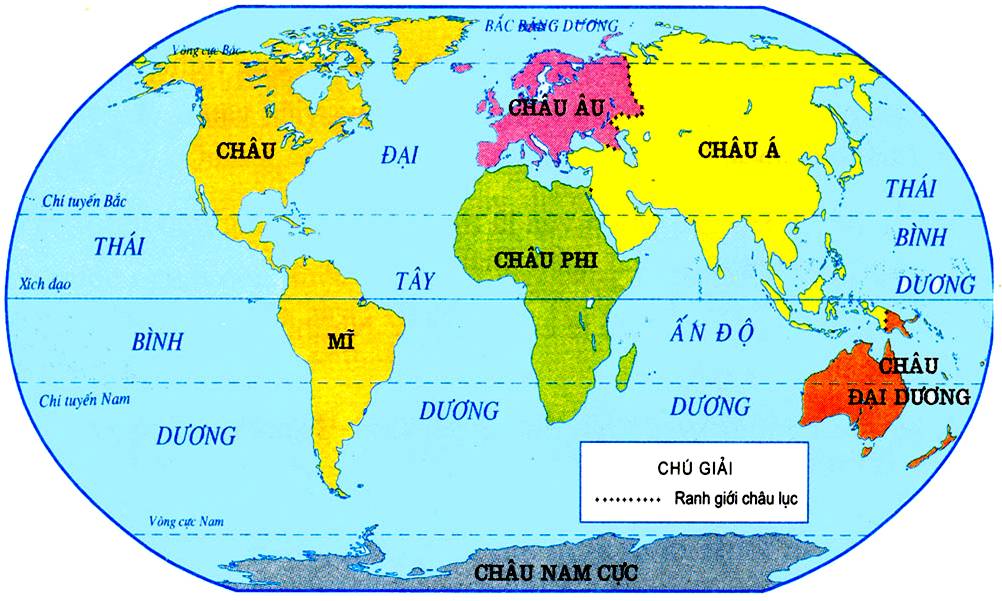 Lược đồ các châu lục và đại dương
Đọc tên và chỉ vị trí một số đảo, quần đảo thuộc Châu Đại Dương.
Hình 1. Lược đồ tự nhiên châu Đại Dương
Vị trí địa lí, giới hạn của Châu Đại Dương
- Châu Đại Dương gồm lục địa Ô- x trây- li- a, các đảo và quần đảo ở trung tâm và Tây Nam Thái Bình Dương.
- Lục địa Ô- xtrây- li- a nằm ở bán cầu Nam
Thứ tư ngày 5 tháng 4 năm 2023

Địa lí: Châu Đại Dương và châu Nam Cực
Hoạt động 2: 
Đặc điểm tự nhiên của 
Châu Đại Dương.
Thứ tư ngày 5 tháng 4 năm 2023

Địa lí: Châu Đại Dương và châu Nam Cực
THẢO LUẬN NHÓM ĐÔI
Dựa vào thông tin trong sách giáo khoa trang 126, hoàn thành phiếu học tập.
PHIẾU HỌC TẬP
Châu Đại Dương
Lục địa Ô- xtrây- li- a
Tiêu chí
Các đảo và quần đảo
khô hạn, phần lớn diện tích là hoang mạc và xa-van
Khí hậu
Khí hậu nóng ẩm.
- Thực vật: bạch đàn và cây keo mọc ở nhiều nơi.
- Động vật: độc đáo như căng-gu-ru, gấu cô-a-la,…
Động vật và thực vật
Rừng rậm hoặc rừng dừa bao phủ
Thực vật và động vật độc đáo
Cá hề
Căng- gu- ru
Đà điểu Châu Úc
Gấu cô- a- la
Thú mỏ vịt
Thứ tư ngày 5 tháng 4 năm 2023

Địa lí: Châu Đại Dương và châu Nam Cực
Hoạt động 3: 
Người dân và hoạt động
 kinh tế của Châu Đại Dương.
THẢO LUẬN NHÓM ĐÔI
+ Dựa vào bảng số liệu ở bài 17, em hãy nêu nhận xét về số dân của châu Đại Dương.
+ Dân cư ở lục địa Ô- xtrây- li- a và các đảo có gì khác ?
+ Trình bày đặc điểm kinh tế của Ô- xtrây- li- a.
Bảng số liệu về dân số các châu lục
Dân số năm 2004 
( triệu người )
Châu lục
4054
Châu Á
Châu Âu
941
973
Châu Mĩ
732
Châu Phi
34,4
Châu Đại Dương
Châu Nam Cực
Châu Đại Dương có số dân ít nhất trong các châu lục có dân cư sinh sống.
Người da trắng
( Lục địa Ô- x trây- li- a và quần đảo Niu Di- len )
Dân cư
Người bản địa ( Trên các đảo khác ) có da màu sẫm, mắt đen, tóc xoăn.
Kinh tế
- Xuất khẩu lông cừu, len, thịt bò và sữa.
- Công nghiệp năng lượng, khai khoáng, luyện kim, chế tạo máy, chế biến thực phẩm
Ô- x trây- li- a là nước có nền kinh tế phát triển nhất ở châu lục này.
Chăn nuôi cừu lấy lông
Luyện kim
Kết luận: Châu Đại Dương
Gồm lục địa Ô- x trây- li- a, các đảo và quần đảo ở trung tâm và Tây Nam Thái Bình Dương.
Khí hậu khô hạn
Thực vật và động vật độc đáo
Ô- x trây- li- a là nước có nền kinh tế phát triển nhất ở châu lục này.
Thứ tư ngày 5 tháng 4 năm 2023

Địa lí: Châu Đại Dương và châu Nam Cực
Hoạt động 4: 
Tìm hiểu về 
Châu Nam Cực.
Lược đồ các châu lục và đại dương
Vị trí địa lí của châu Nam Cực
Lược đồ châu Nam Cực
Đặc điểm của 
Châu Nam Cực
- Châu lục lạnh nhất thế giới
- Động vật tiêu biểu nhất là chim cánh cụt
- Không có dân cư
Châu Nam Cực
Gió " sát thủ " vận tốc 100 m/ giây
Cá voi
Hải cẩu
Chim cánh cụt